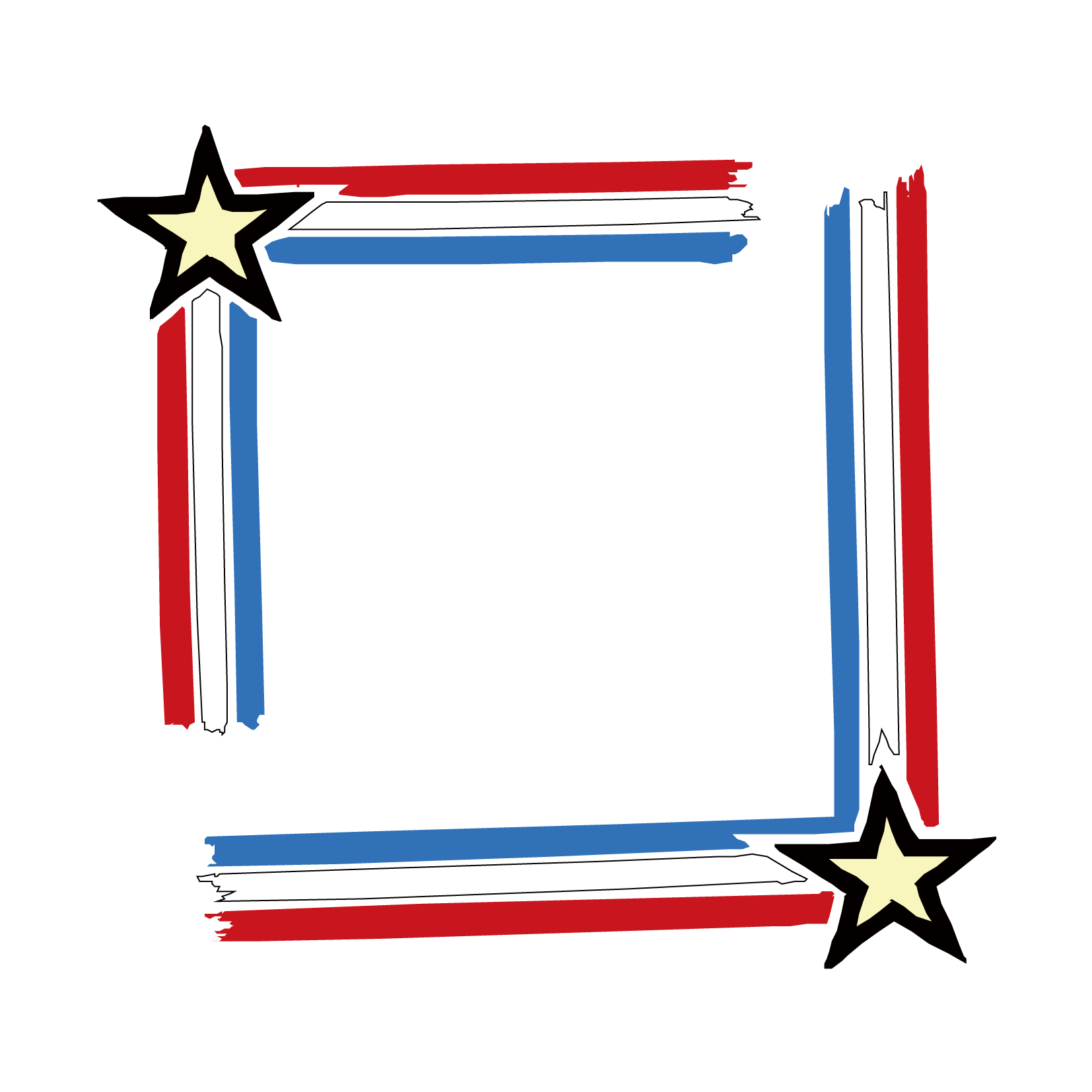 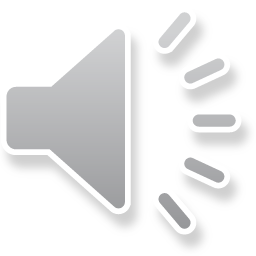 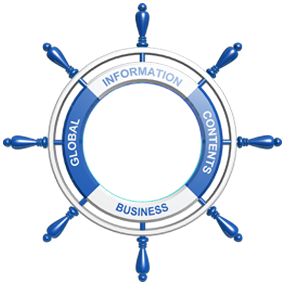 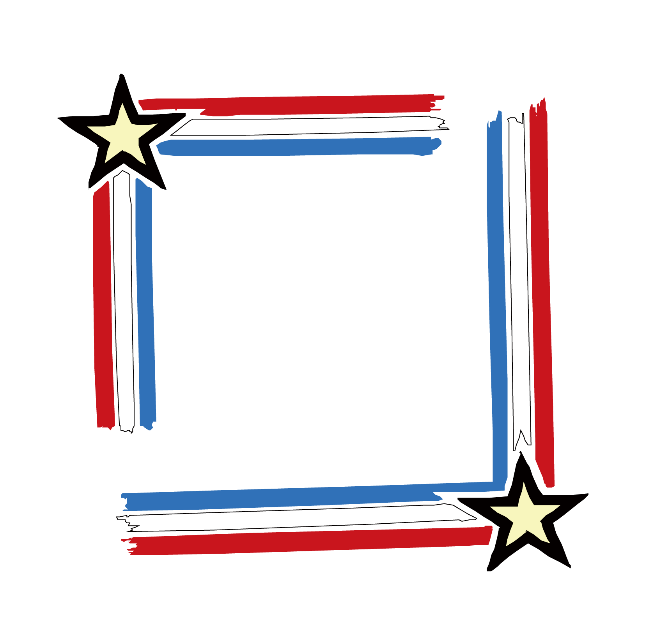 教师节快乐
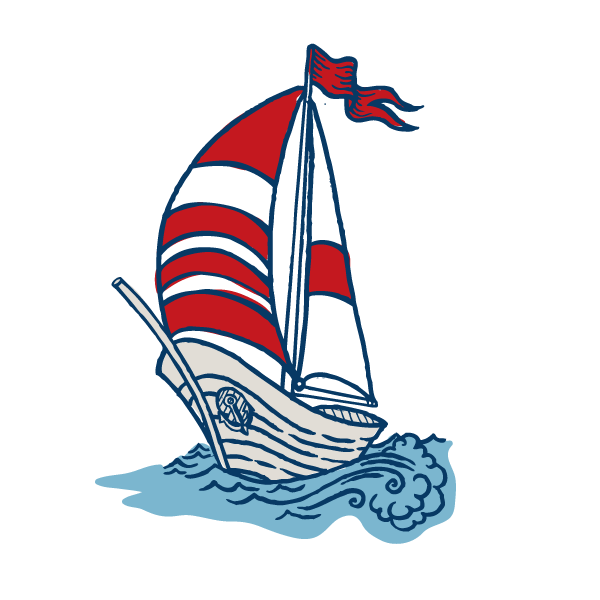 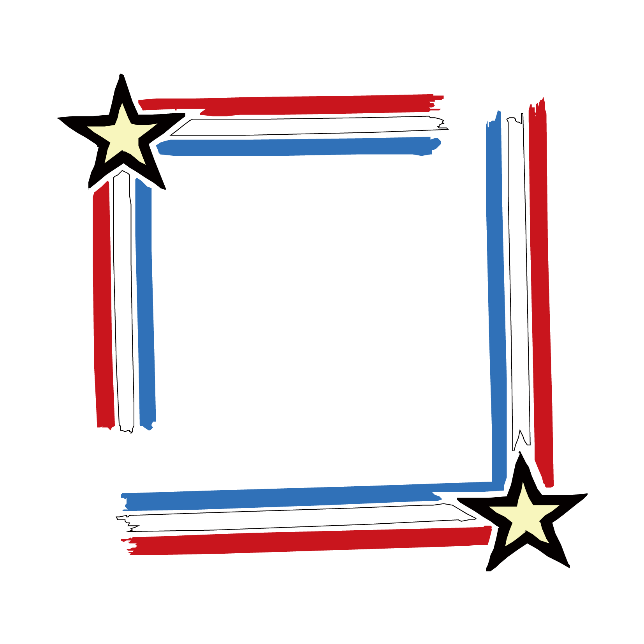 汇报人：  2023年X月X日
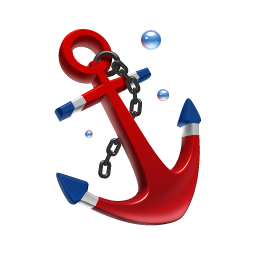 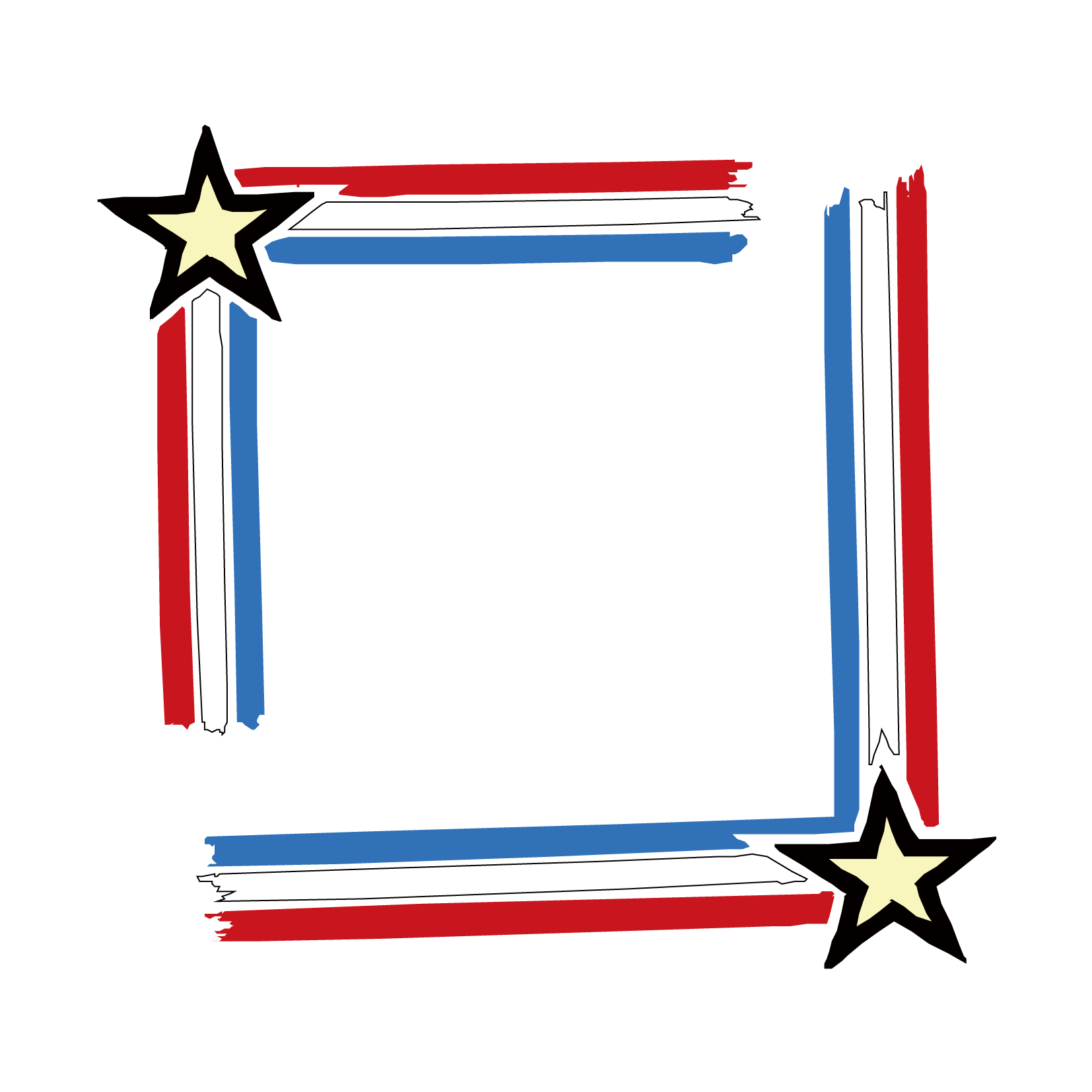 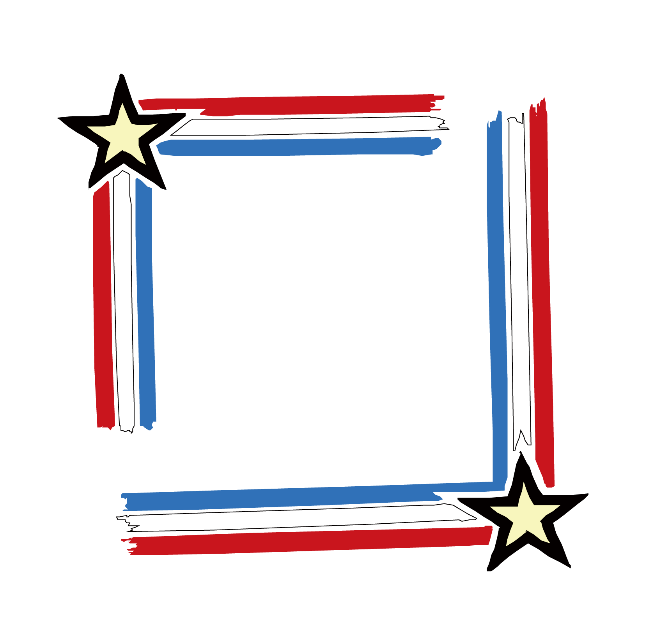 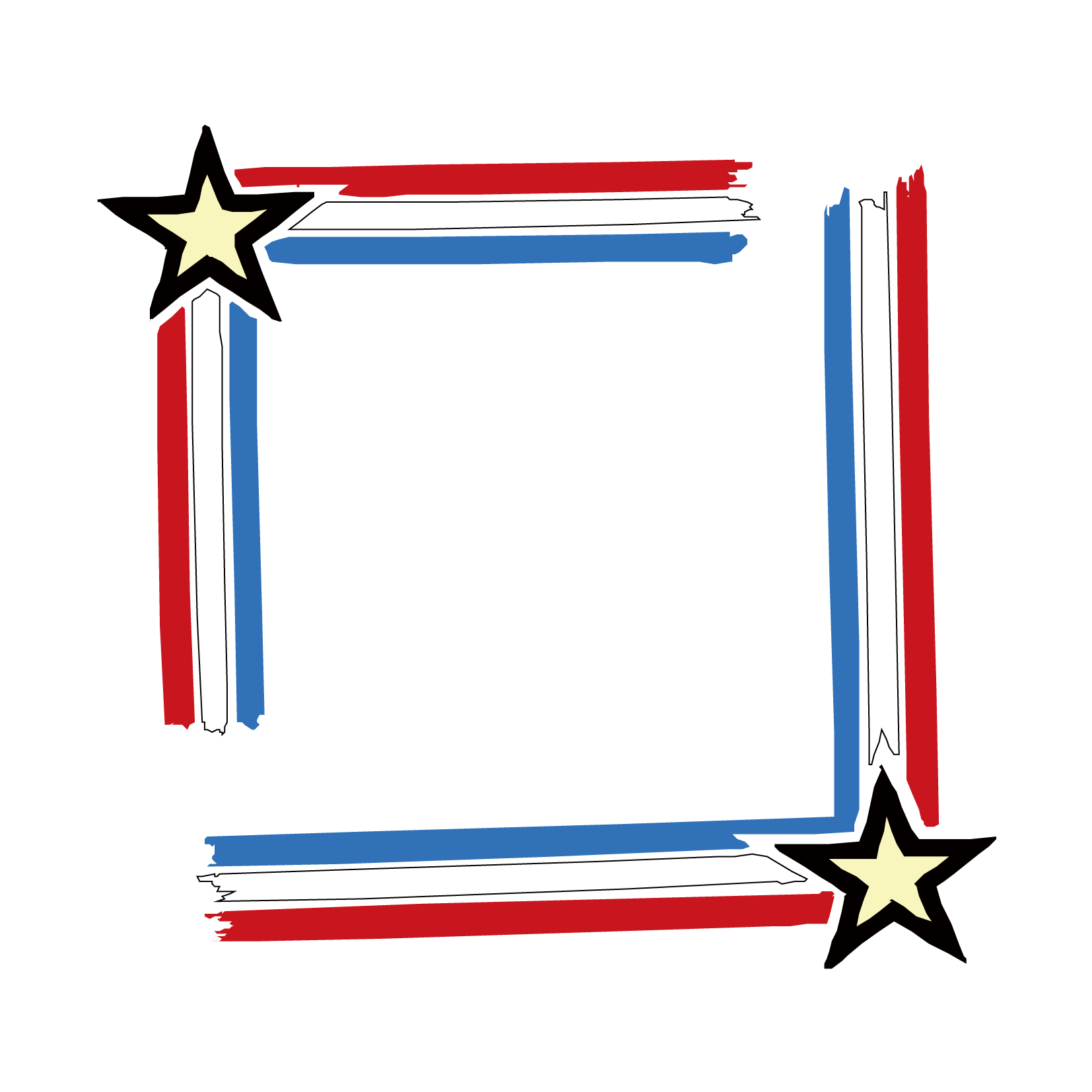 目  录
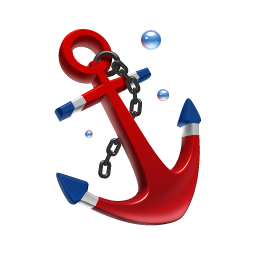 01.老师您辛苦了
02.师恩难忘
03.见证成长
04.祝您节日快乐
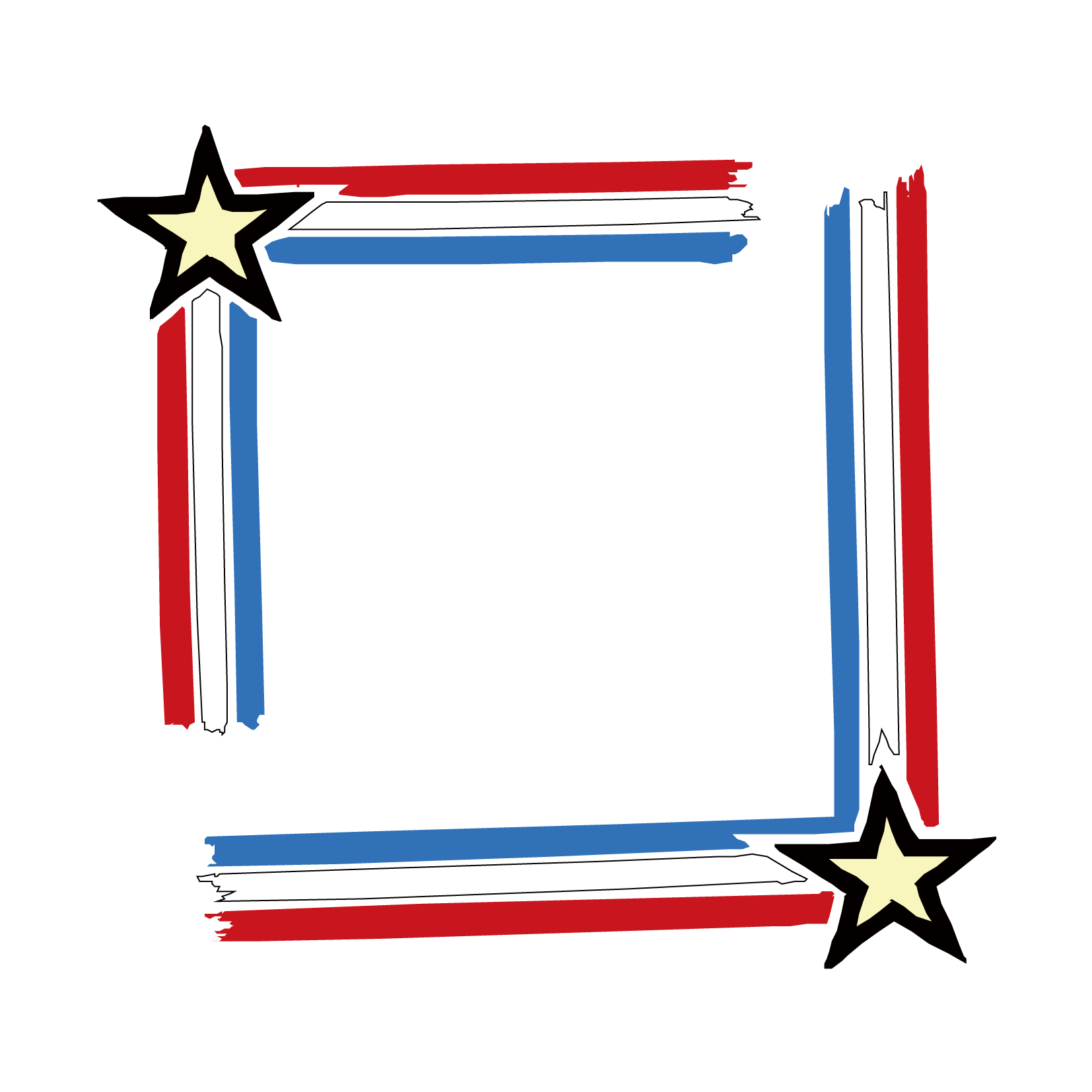 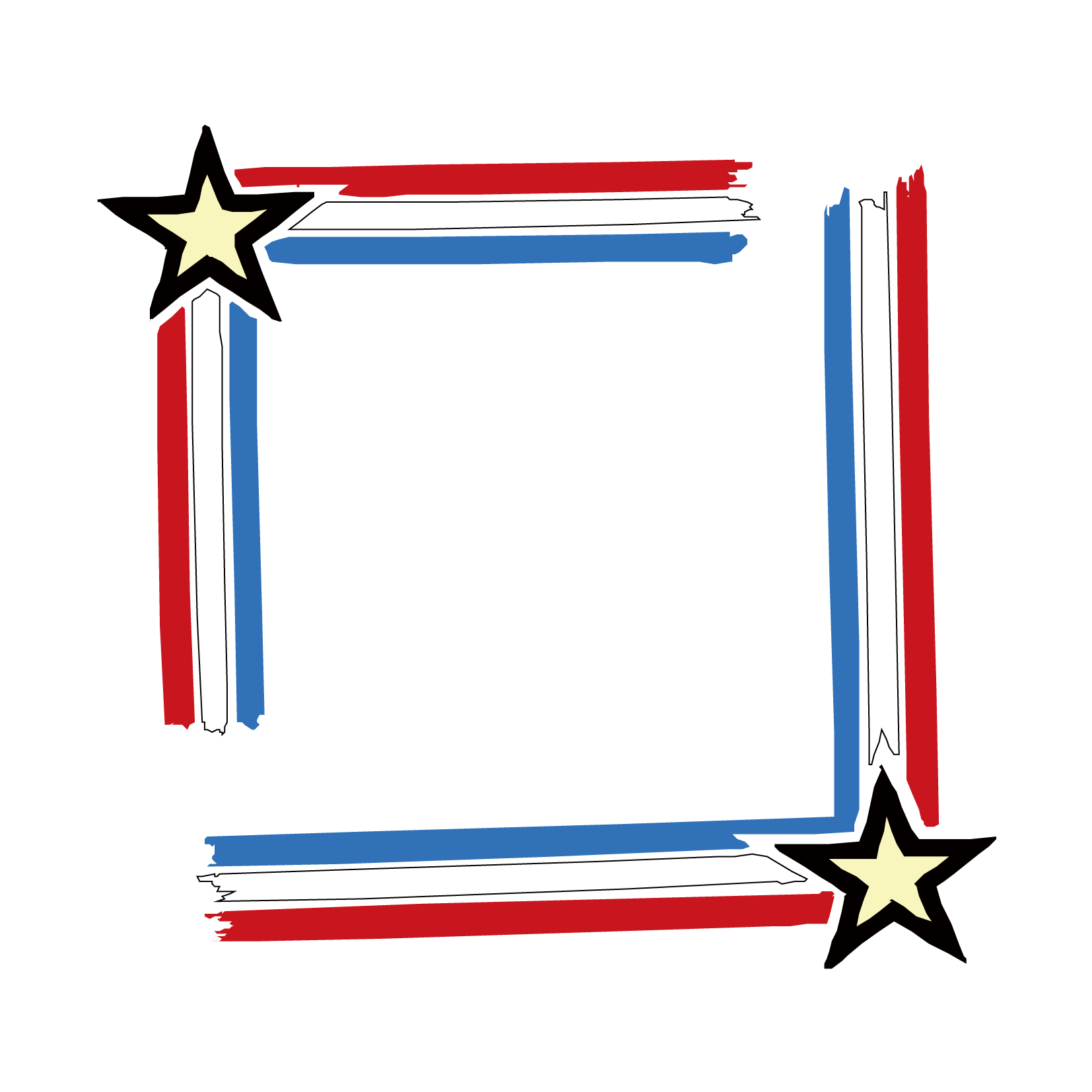 PART ONE
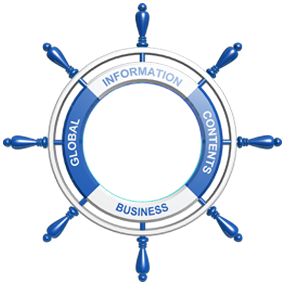 老师您辛苦了
01
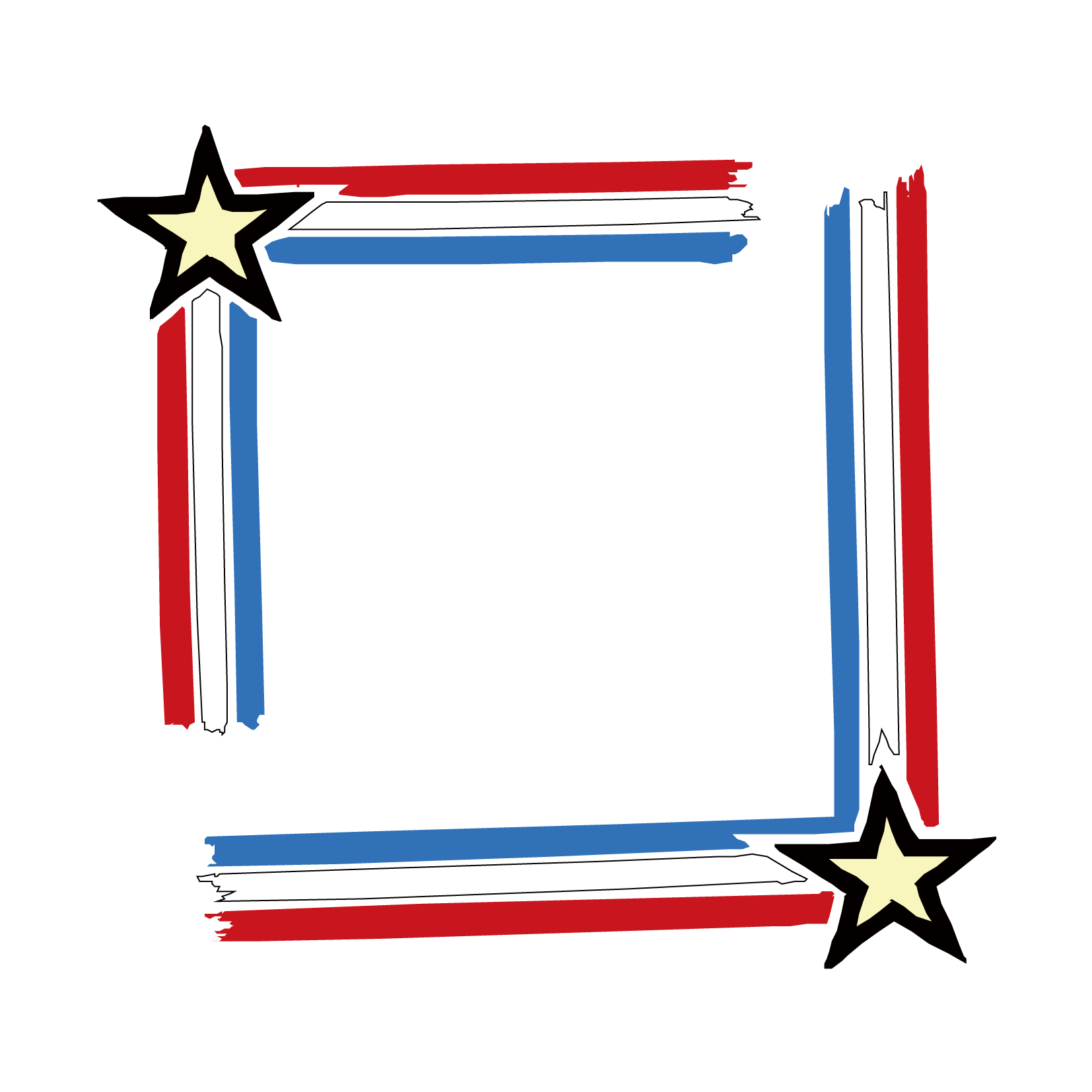 老师您辛苦了
双击输入替换内容双击输入替换内容双击输入替换内容
双击输入替换内容双击输入替换内容双击输入替换内容
双击输入替换内容双击输入替换内容双击输入替换内容
双击输入替换内容双击输入替换内容双击输入替换内容
双击输入替换内容双击输入替换内容双击输入替换内容
老师您辛苦了
双击输入替换内容双击输入替换内容
双击输入替换内容双击输入替换内容
双击输入替换内容双击输入替换内容
双击输入替换内容双击输入替换内容
双击输入替换内容双击输入替换内容
老师您辛苦了
双击输入替换内容
双击输入替换内容
双击输入替换内容
双击输入替换内容
双击输入替换内容
双击输入替换内容
双击输入替换内容双击输入替换内容
双击输入替换内容双击输入替换内容
双击输入替换内容双击输入替换内容
老师您辛苦了
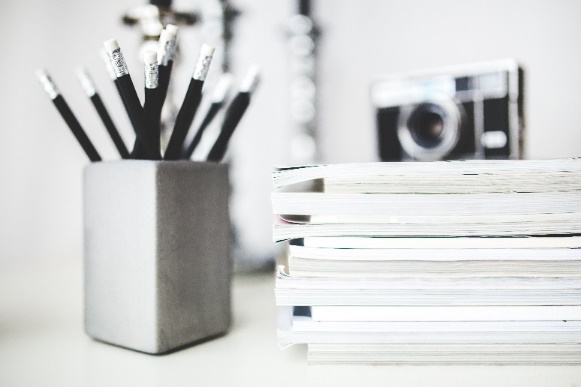 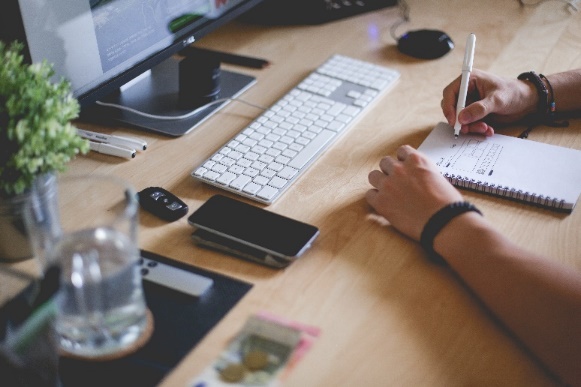 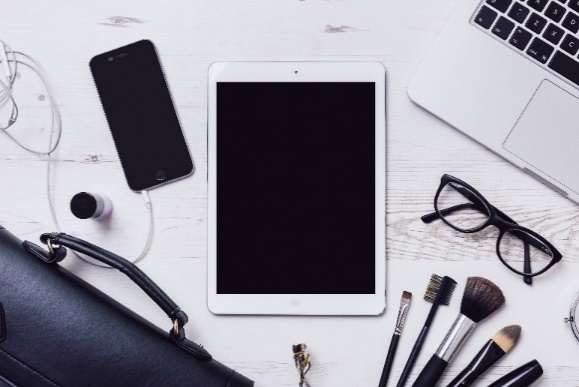 双击输入替换内容双击输入替换内容双击输入替换内容双击输入替换内容双击输入替换内容双击输入替换内容
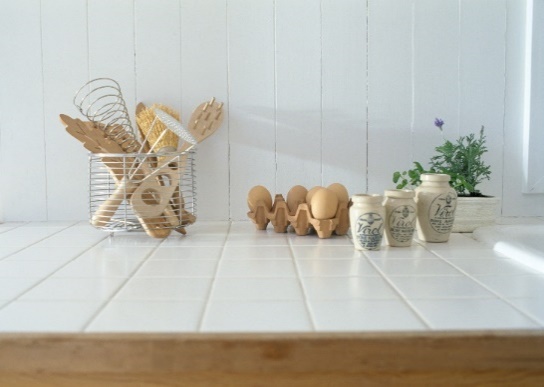 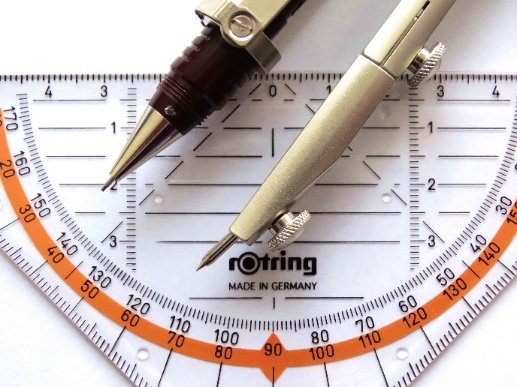 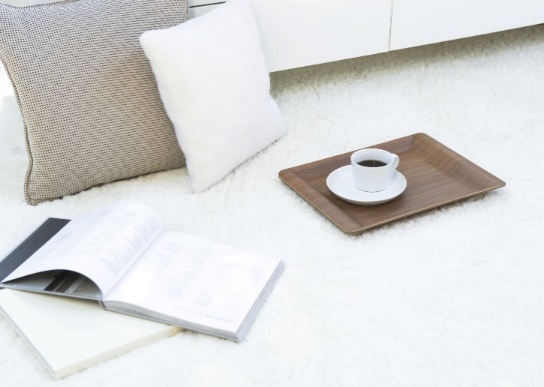 双击输入替换内容双击输入替换内容双击输入替换内容
“
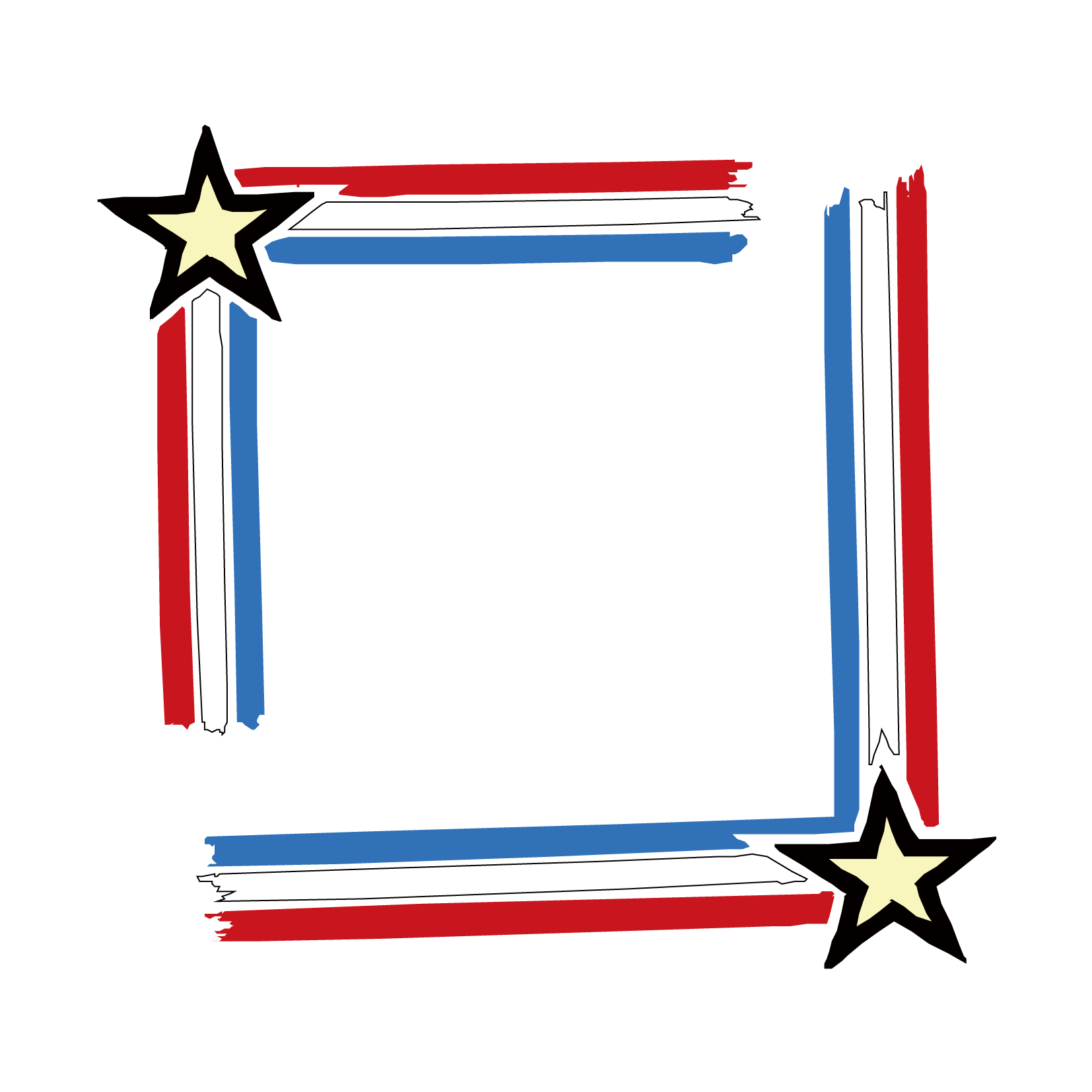 PART TWO
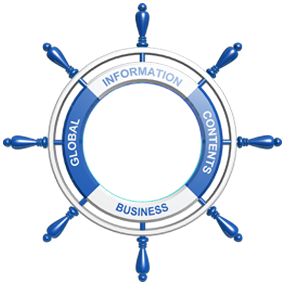 师恩难忘
02
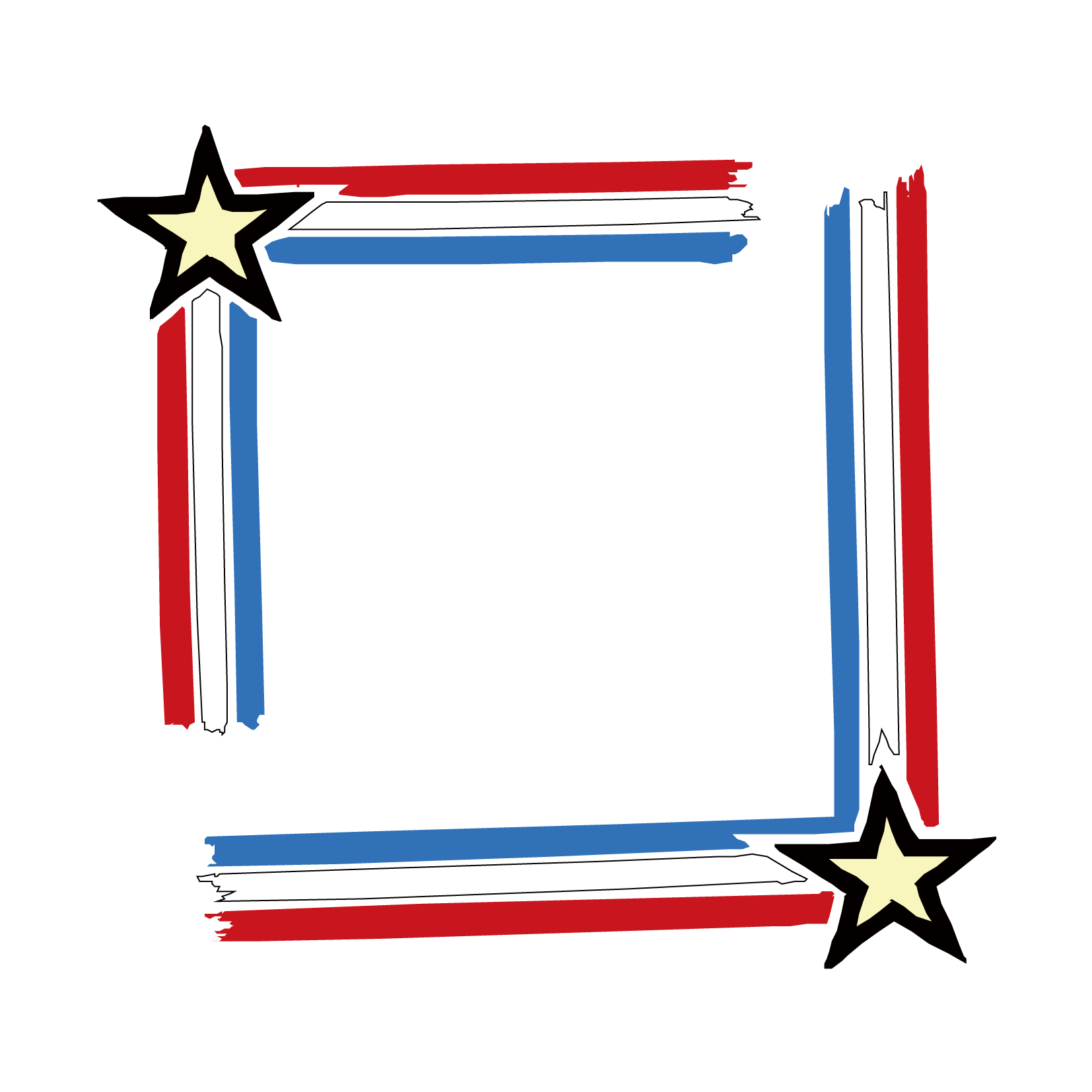 师恩难忘
双击输入替换内容
双击输入替换内容
双击输入替换内容
双击输入替换内容
双击输入替换内容双击输入替换内容双击输入替换内容
双击输入替换内容双击输入替换内容双击输入替换内容
双击输入替换内容双击输入替换内容双击输入替换内容
双击输入替换内容双击输入替换内容双击输入替换内容
师恩难忘
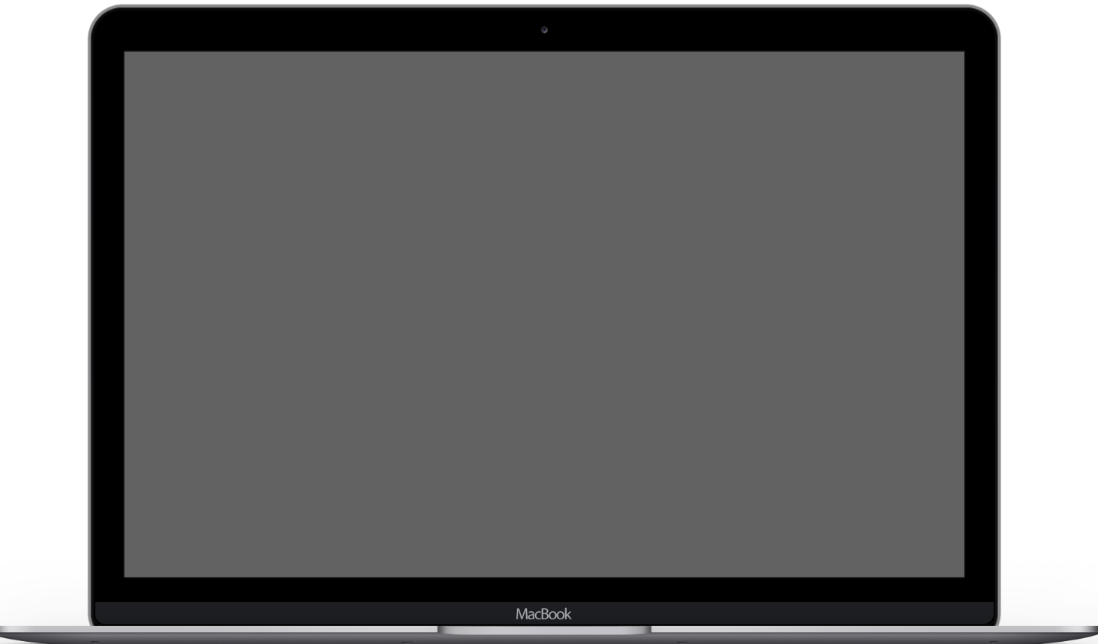 双击输入替换内容
双击输入替换内容
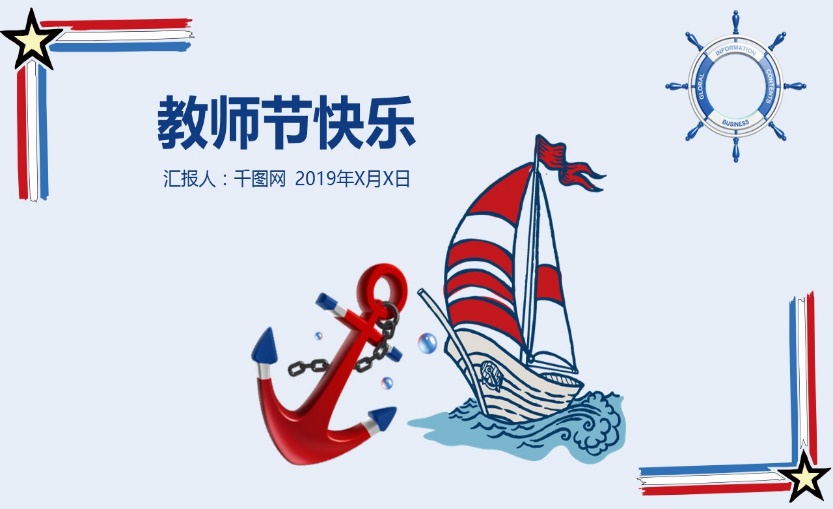 双击输入替换内容
双击输入替换内容
双击输入替换内容
双击输入替换内容
双击输入替换内容
双击输入替换内容
双击输入替换内容
双击输入替换内容
双击输入替换内容
双击输入替换内容
双击输入替换内容
双击输入替换内容
双击输入替换内容
双击输入替换内容
师恩难忘
双击输入替换内容
双击输入替换内容
双击输入替换内容双击输入替换内容双击输入替换内容
双击输入替换内容双击输入替换内容双击输入替换内容
双击输入替换内容
双击输入替换内容
双击输入替换内容双击输入替换内容双击输入替换内容
双击输入替换内容双击输入替换内容双击输入替换内容
师恩难忘
双击输入替换内容双击输入替换内容双击输入替换内容
双击输入替换内容双击输入替换内容双击输入替换内容
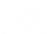 双击输入替换内容双击输入替换内容双击输入替换内容
双击输入替换内容双击输入替换内容双击输入替换内容
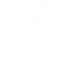 双击输入替换内容双击输入替换内容双击输入替换内容
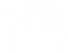 双击输入替换内容双击输入替换内容双击输入替换内容
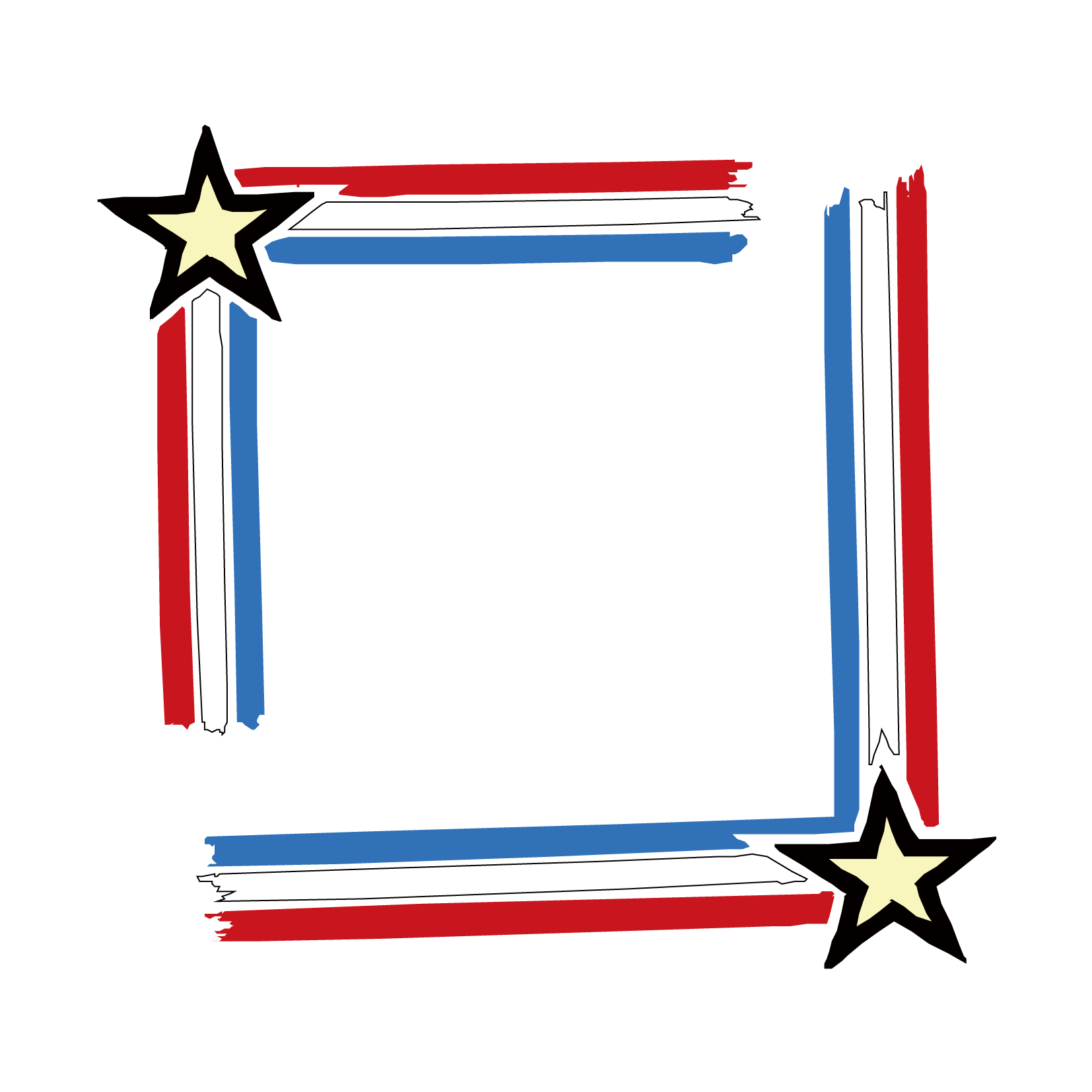 PART THREE
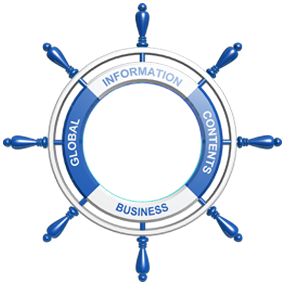 见证成长
03
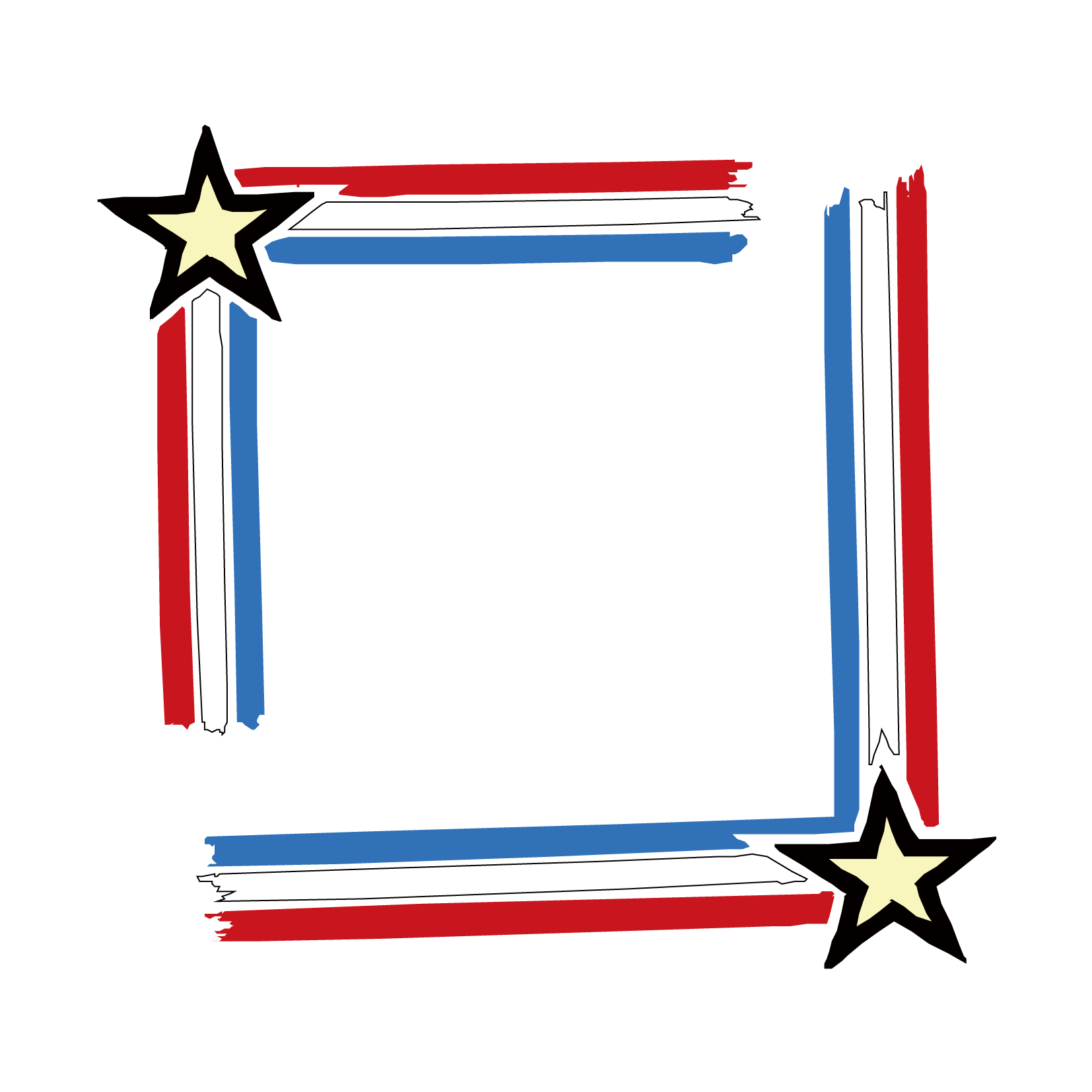 见证成长
双击输入替换内容
双击输入替换内容
双击输入替换内容
双击输入替换内容
双击输入替换内容双击输入替换内容双击输入替换内容
双击输入替换内容双击输入替换内容双击输入替换内容
双击输入替换内容
双击输入替换内容
双击输入替换内容
双击输入替换内容
双击输入替换内容双击输入替换内容双击输入替换内容
双击输入替换内容双击输入替换内容双击输入替换内容
见证成长
B
D
F
双击输入替换内容
双击输入替换内容
双击输入替换内容
双击输入替换内容
双击输入替换内容
双击输入替换内容
A
C
E
双击输入替换内容
双击输入替换内容
双击输入替换内容
双击输入替换内容
双击输入替换内容
双击输入替换内容
见证成长
双击输入替换内容双击输入替换内容
双击输入替换内容双击输入替换内容
双击输入替换内容双击输入替换内容
双击输入替换内容双击输入替换内容
双击输入替换内容双击输入替换内容
见证成长
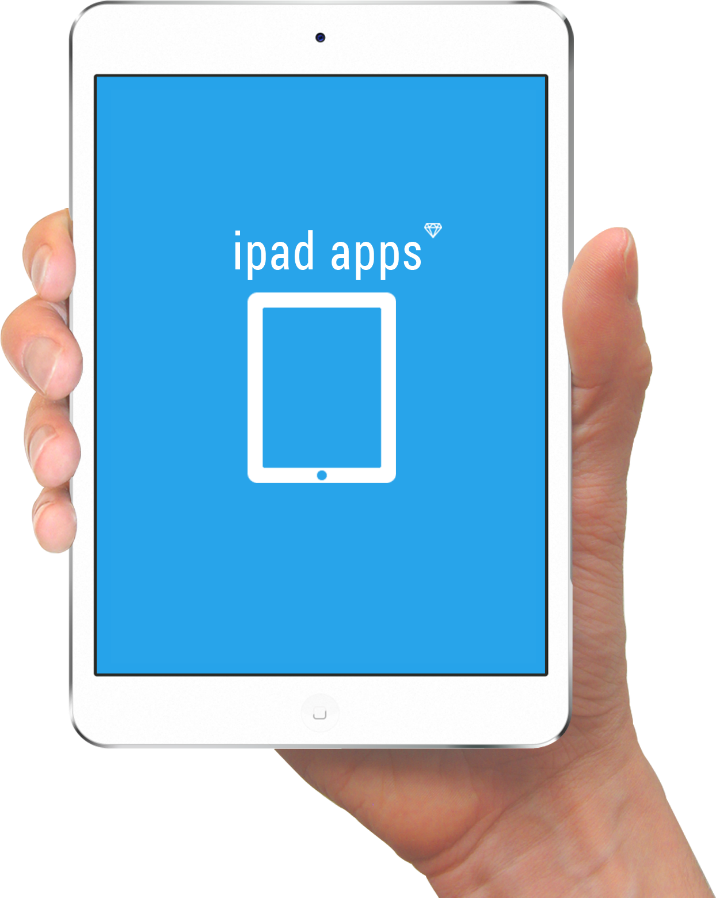 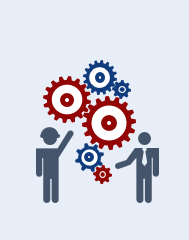 双击输入替换内容双击输入替换内容
双击输入替换内容双击输入替换内容
双击输入替换内容双击输入替换内容
双击输入替换内容双击输入替换内容
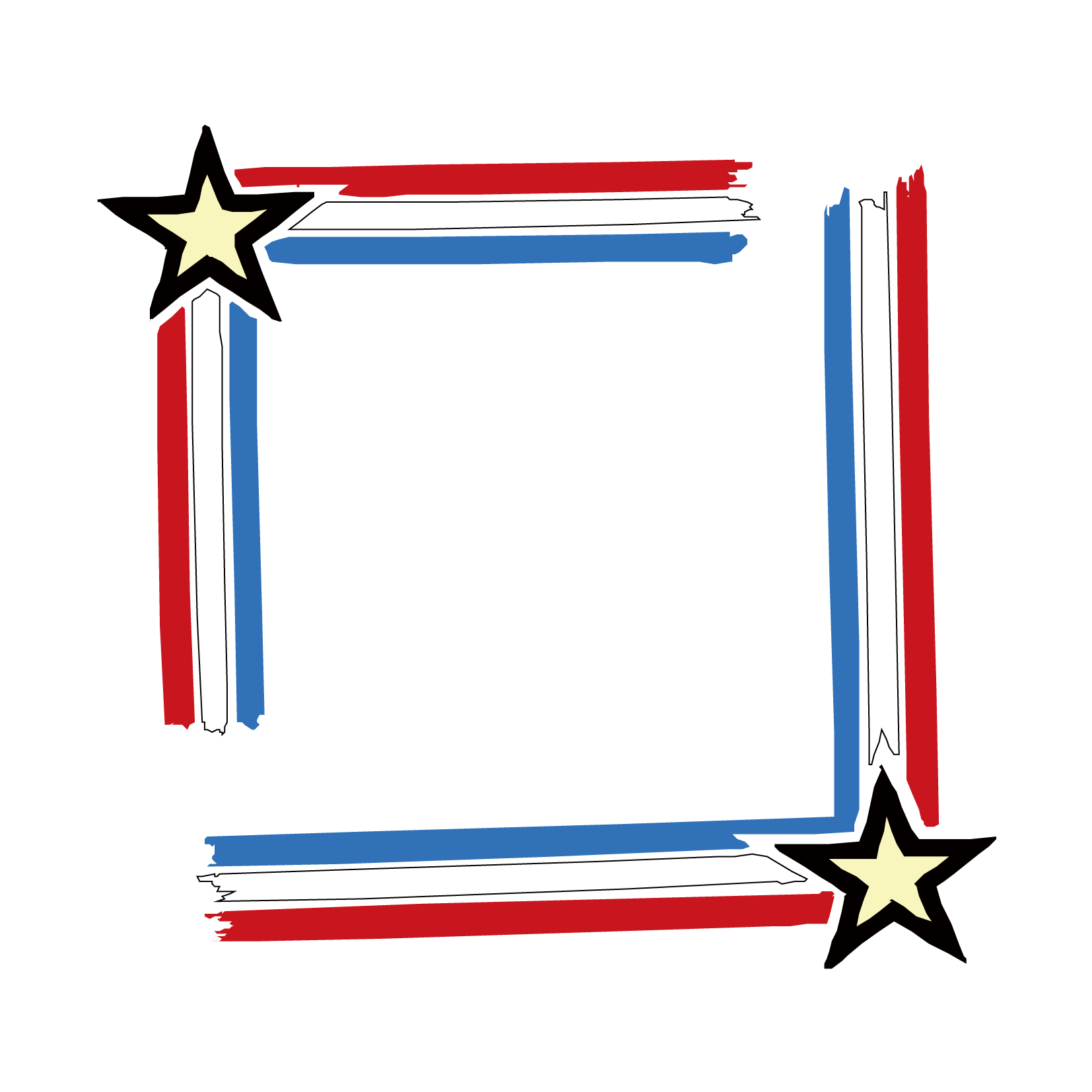 PART FOUR
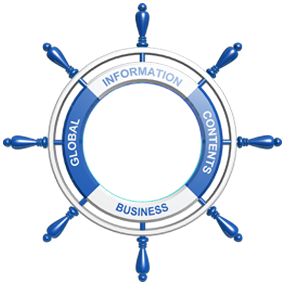 祝您节日快乐
04
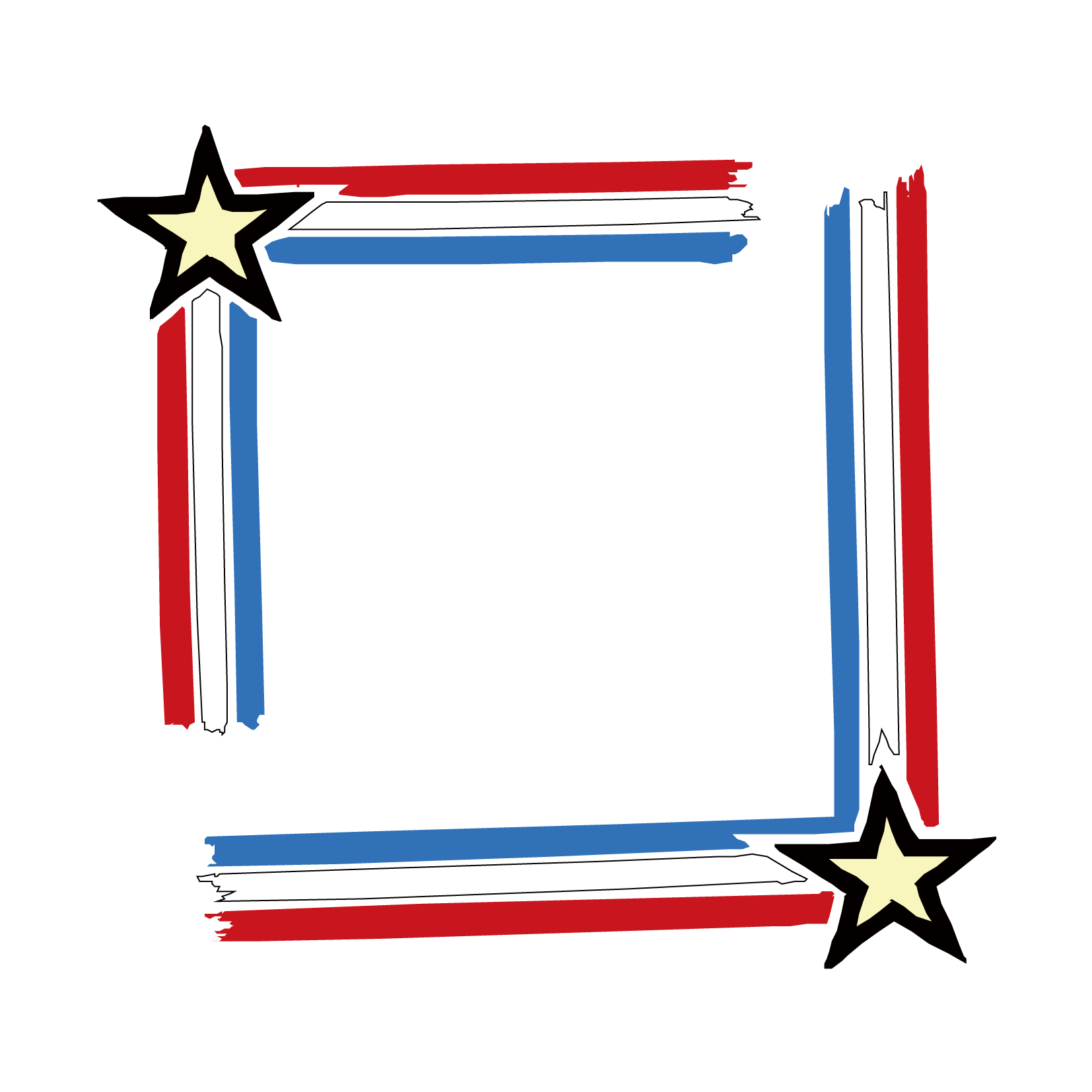 祝您节日快乐
双击输入替换内容双击输入替换内容
双击输入替换内容双击输入替换内容
LOREM
LOREM
B
D
LOREM
LOREM
A
C
双击输入替换内容双击输入替换内容
双击输入替换内容双击输入替换内容
祝您节日快乐
双击输入替换内容双击输入替换内容
双击输入替换内容双击输入替换内容
双击输入替换内容双击输入替换内容
双击输入替换内容双击输入替换内容
SEO
双击输入替换内容双击输入替换内容
双击输入替换内容双击输入替换内容
祝您节日快乐
双击输入替换内容双击输入替换内容双击输入替换内容双击输入替换内容
双击输入替换内容双击输入替换内容
双击输入替换内容双击输入替换内容
50%
62%
75%
45%
90%
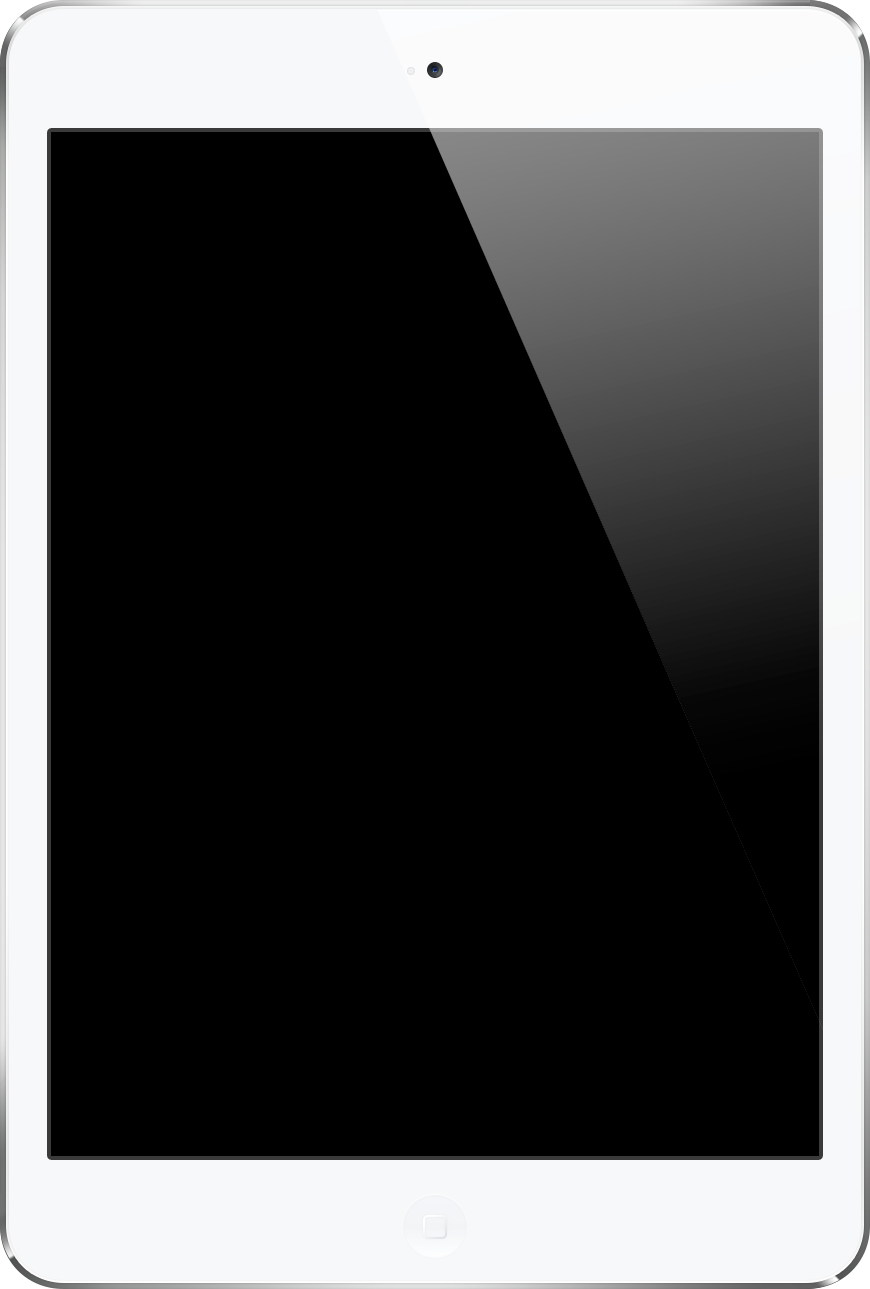 祝您节日快乐
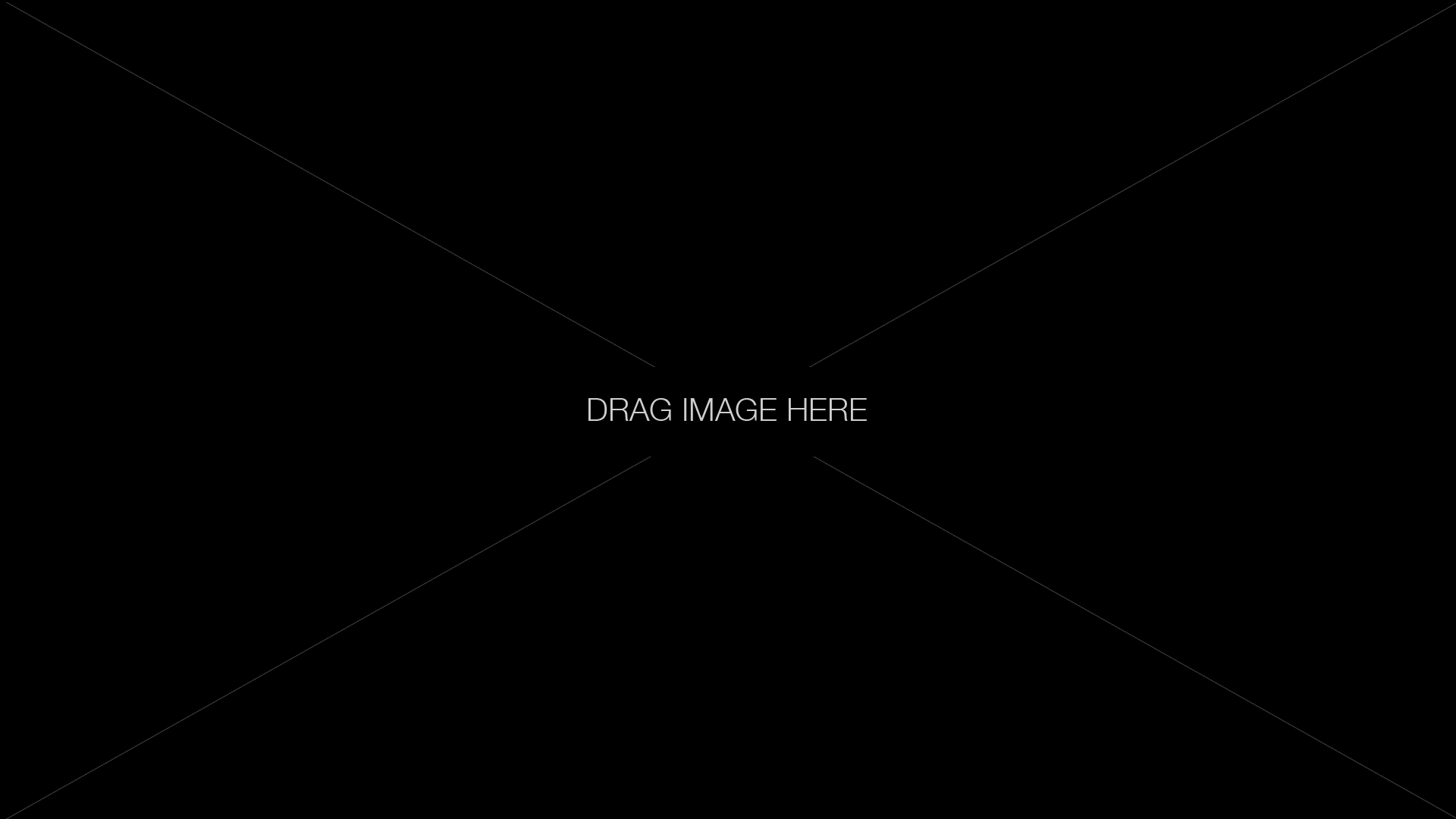 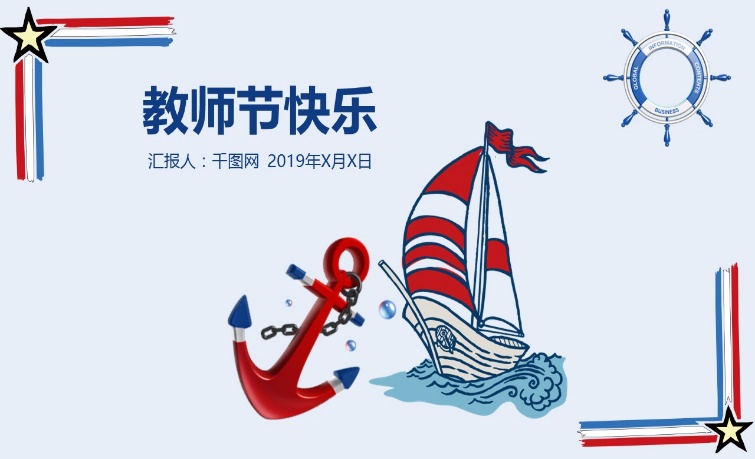 双击输入替换内容双击输入替换内容
双击输入替换内容双击输入替换内容
双击输入替换内容双击输入替换内容
双击输入替换内容双击输入替换内容
祝您节日快乐
双击输入替换内容双击输入替换内容双击输入替换内容双击输入替换内容
双击输入替换内容双击输入替换内容双击输入替换内容双击输入替换内容
双击输入替换内容双击输入替换内容双击输入替换内容双击输入替换内容
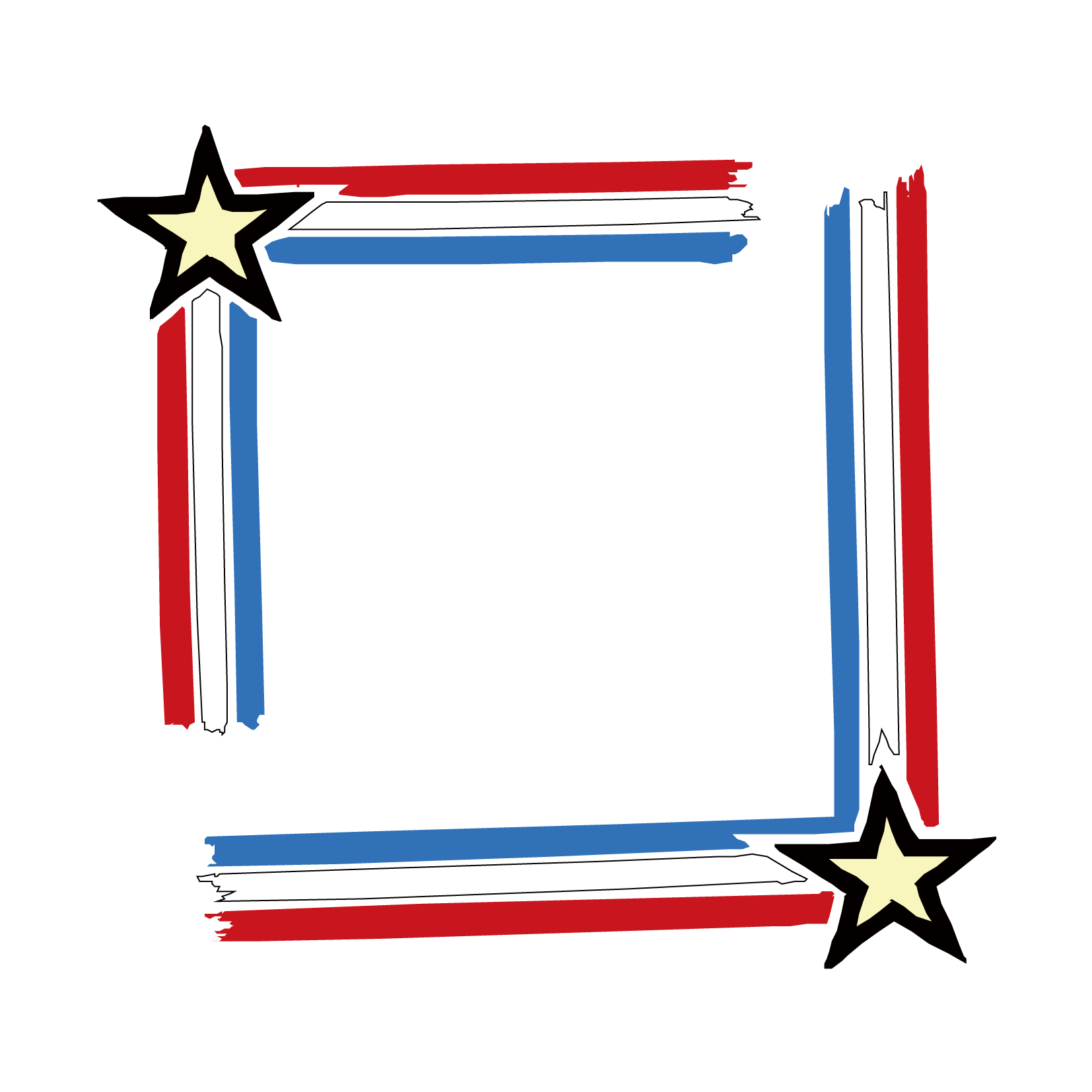 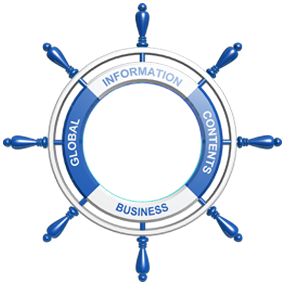 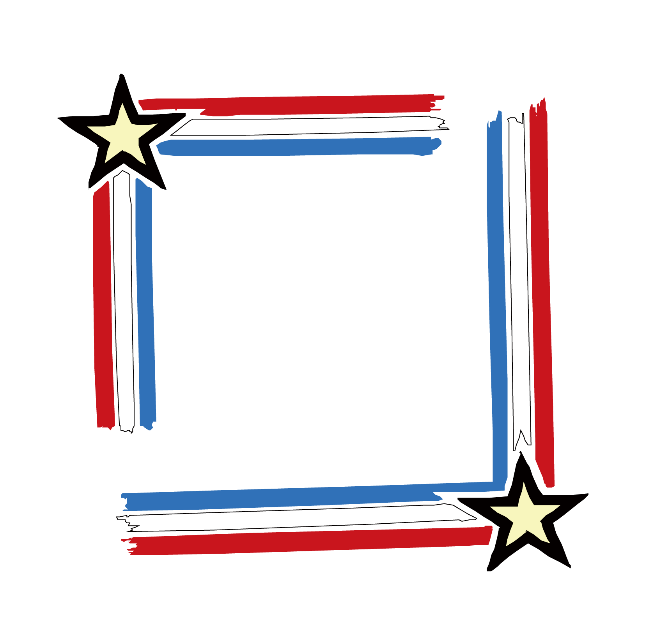 THANK YOU
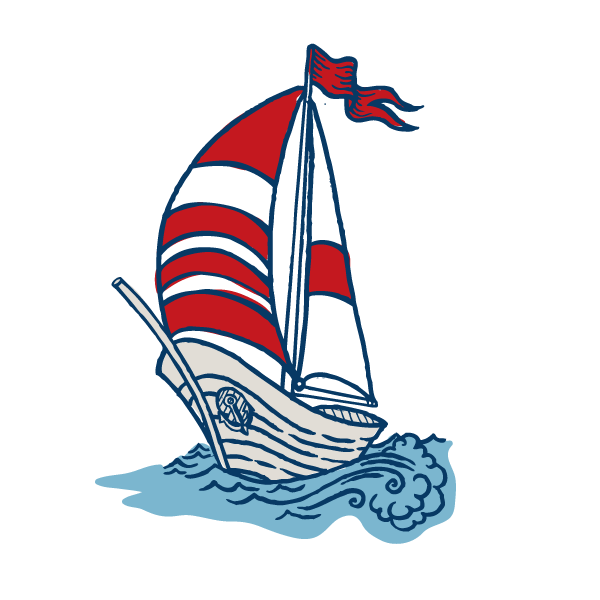 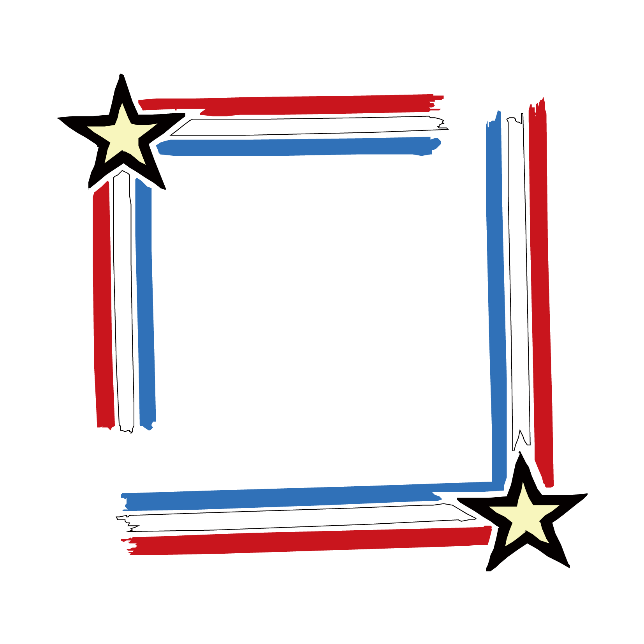 汇报人：  2023年X月X日
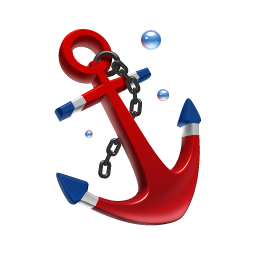 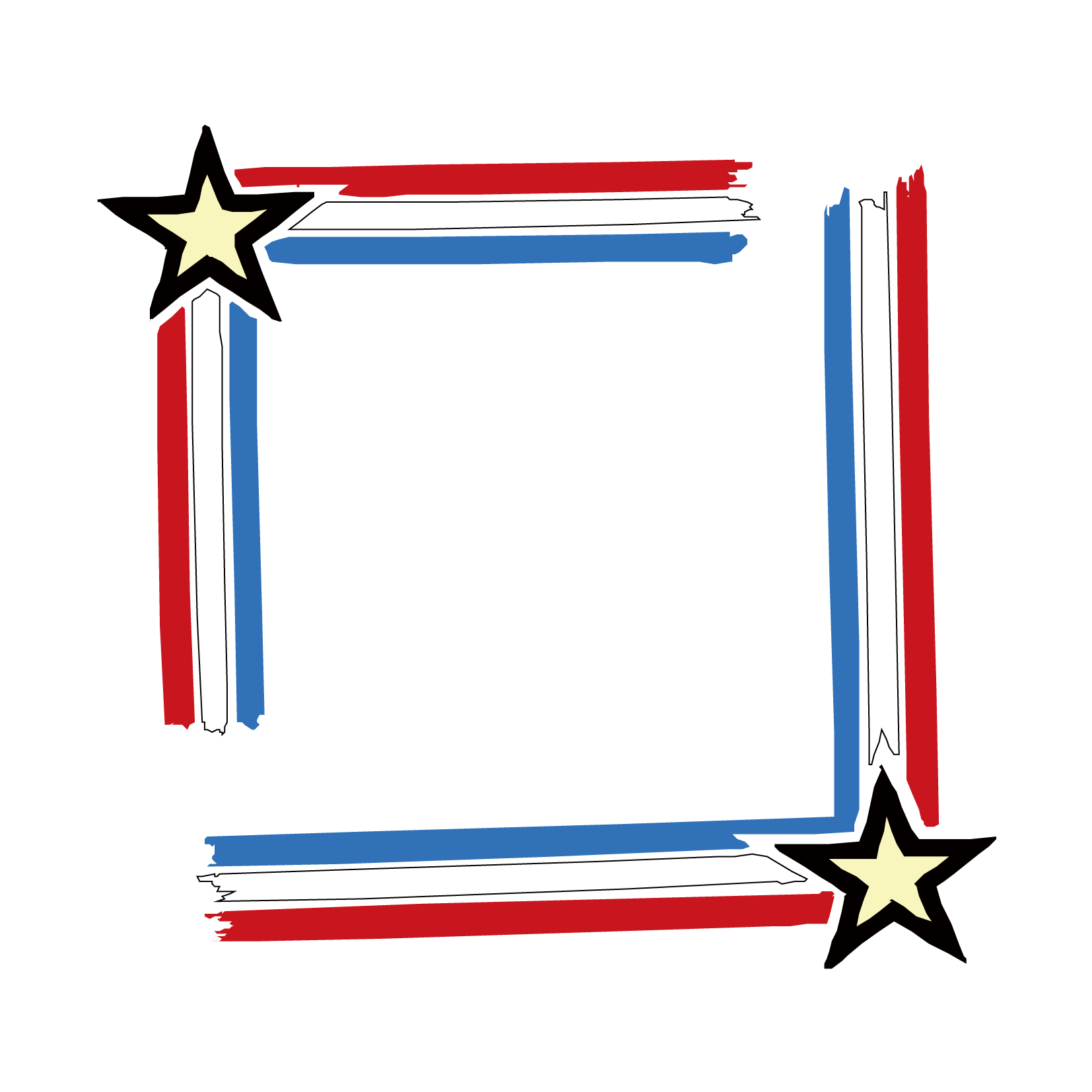 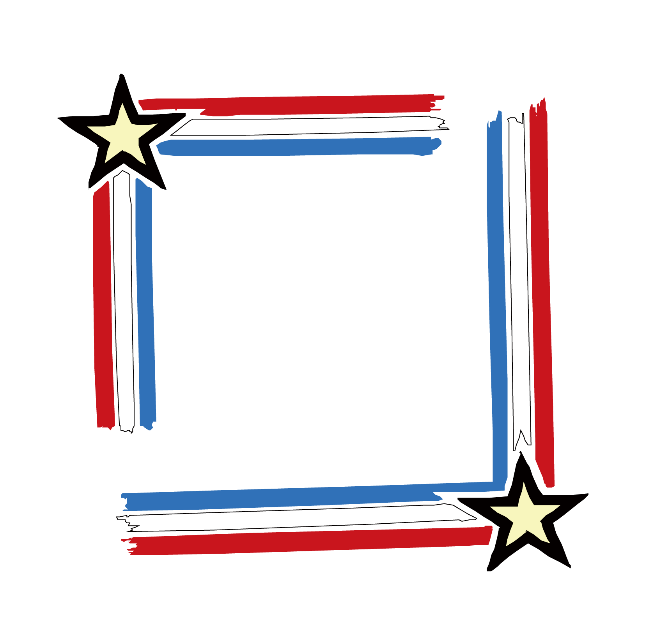 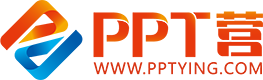 10000+套精品PPT模板全部免费下载
PPT营
www.pptying.com
[Speaker Notes: 模板来自于 https://www.pptying.com    【PPT营】]